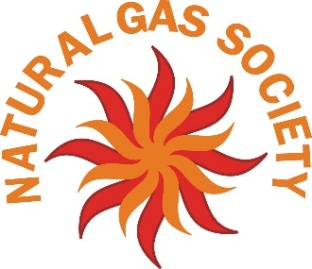 A new Voice for India’s 
Natural Gas Industry
The Genesis
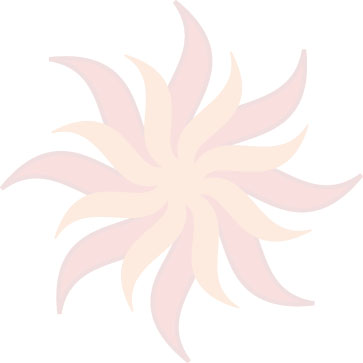 Rapidly expanding CGD sector 
Evolving sectoral structure
Lack of long-term policy and vision, in the initial stages
No industry body to look at common issues, regulatory, policy etc.
Concern over high LNG Prices
Objectives
Represent interest of its Members at various forums
Provide critical inputs to Policy Makers
Facilitate sharing of information and technology at national and international level 
Promote investments in natural gas sector
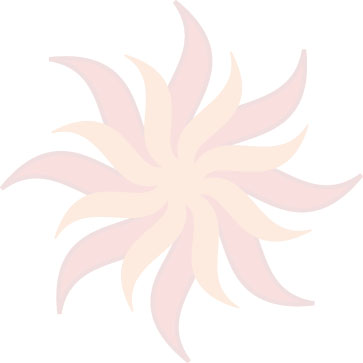 The Organisation
Natural Gas Society
Knowledge Research
LNG Forum
CGD Forum
CNG Eco Connect
Current Membership
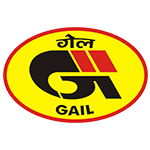 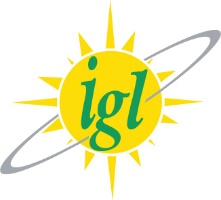 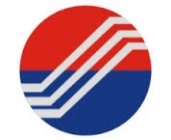 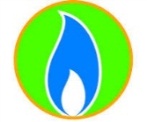 GAIL (India) Limited
Petronet LNG Limited
Indraprastha Gas Limited
Mahanagar Gas Limited
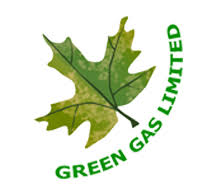 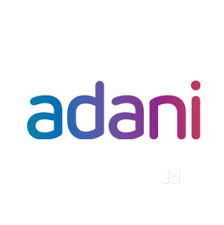 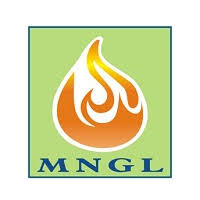 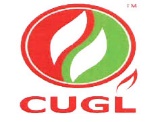 Green Gas Limited
Adani Gas Limited
Central UP Gas Limited
Maharashtra Natural Gas Limited
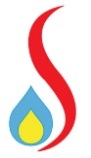 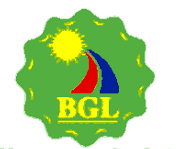 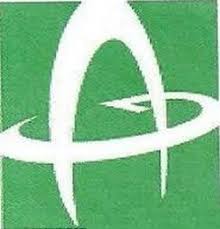 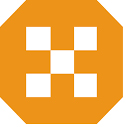 Siti Energy Limited
Bhagyanagar Gas Limited
Aavantika Gas Limited
Torrent Gas Pvt Ltd.
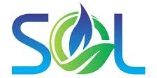 Sanwariya Gas Limited
NGS Activities
Policy input on natural gas
As a member of International Gas Union and Asian Gas Market Forum (China)
Nodal agency to represent india at the research project of Asian Gas Forum
Policy action inputs to administrative/regulatory authorities
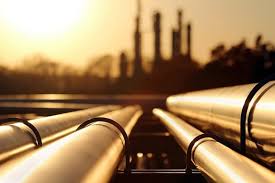 NGS Activities
CGD Forum 
Platform for all stakeholders for exchange of issues and collaboration in areas like Safety, Standards etc. 
Membership of Forum is open to all CGD companies/associated entities
Creation of special task force for specific issues
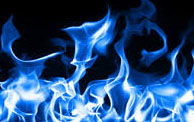 NGS Activities
Knowledge & Research
News and information on natural gas, LNG and NGV, CNG sector 
Databanks for gas statistics
Specific studies on gas demand and supply 
Track developments and issues pertaining to CGD sector
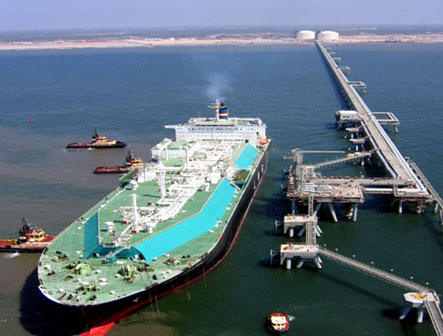 Outreach
Acceptability – 
Industry, Forums, Regulator, MoPNG, BIS, PESO
Linkages with……….
PNGRB
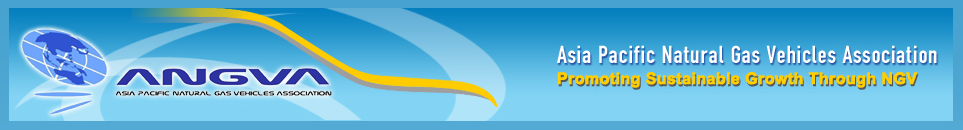 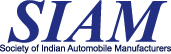 Only Indian Gas Body to have representation in………..
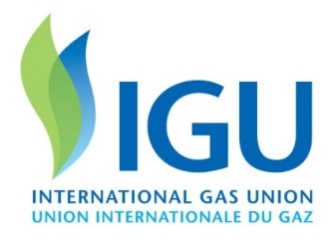 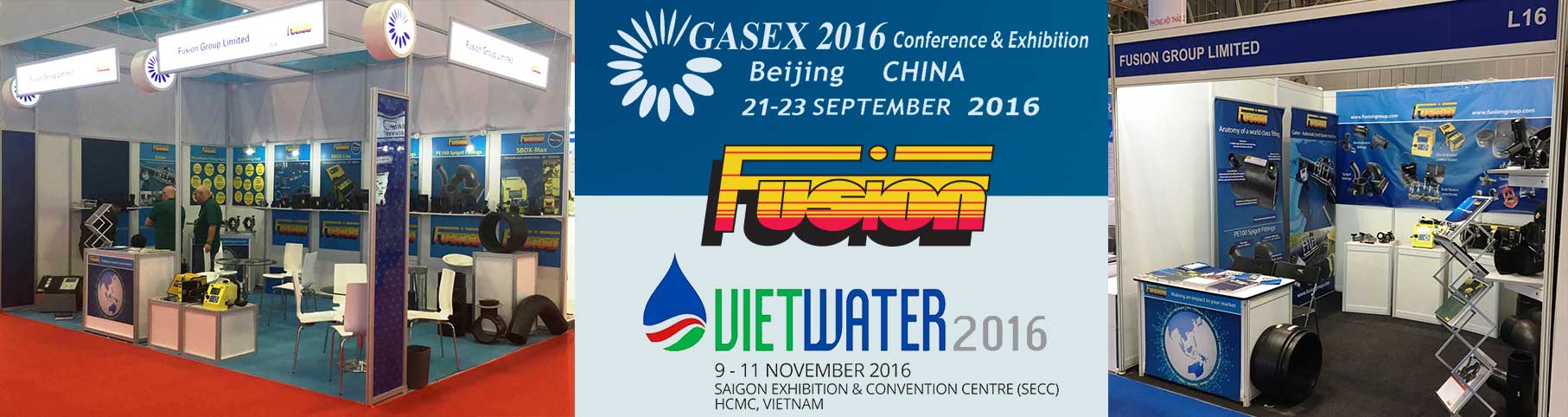 AGF
Asian Gas Forum
US – India Gas Task Force
Why Support NGS?
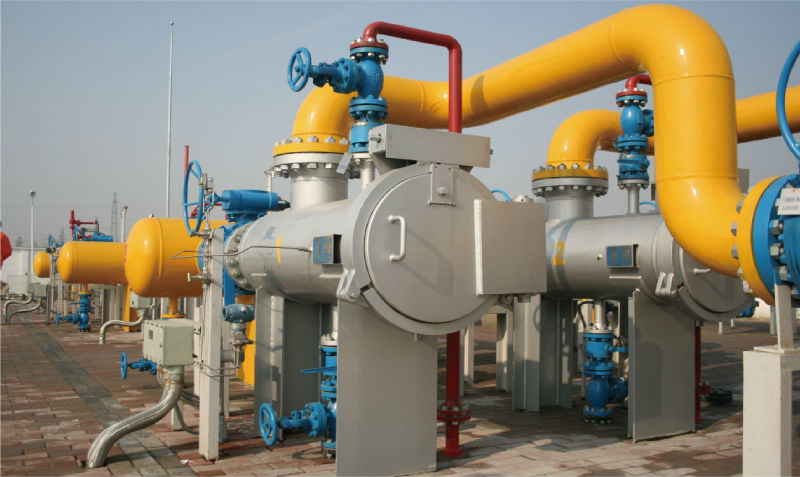 Collective access to authorities
Government, agencies, regulators prefer coordinated voice 
Provide cost-effective, collective services to businesses
Undertake specific projects which may benefit members or the industry as a whole.
NGS – Proposed Activities
Application
Development
Gas 
Advocacy
Marine-CNG/LNG waterways, ferries, barges houseboats, fishing boats, etc.
Discussion papers on various issues pertaining to the CGD industry
NGS Proposed Activities
Award
Academic Programmes
Management Development Programmes for CGD Companies
Sector Tracking
Economic & Technical Research
To Know More
Please visit our website and follow us on Facebook & Twitter pages.
www.ngsindia.org
 
https://www.facebook.com/NaturalGasSociety/
 
https://twitter.com/FollowNGS
 
naturalgasindia.ngs@gmail.com 

0120-4220882,4222849
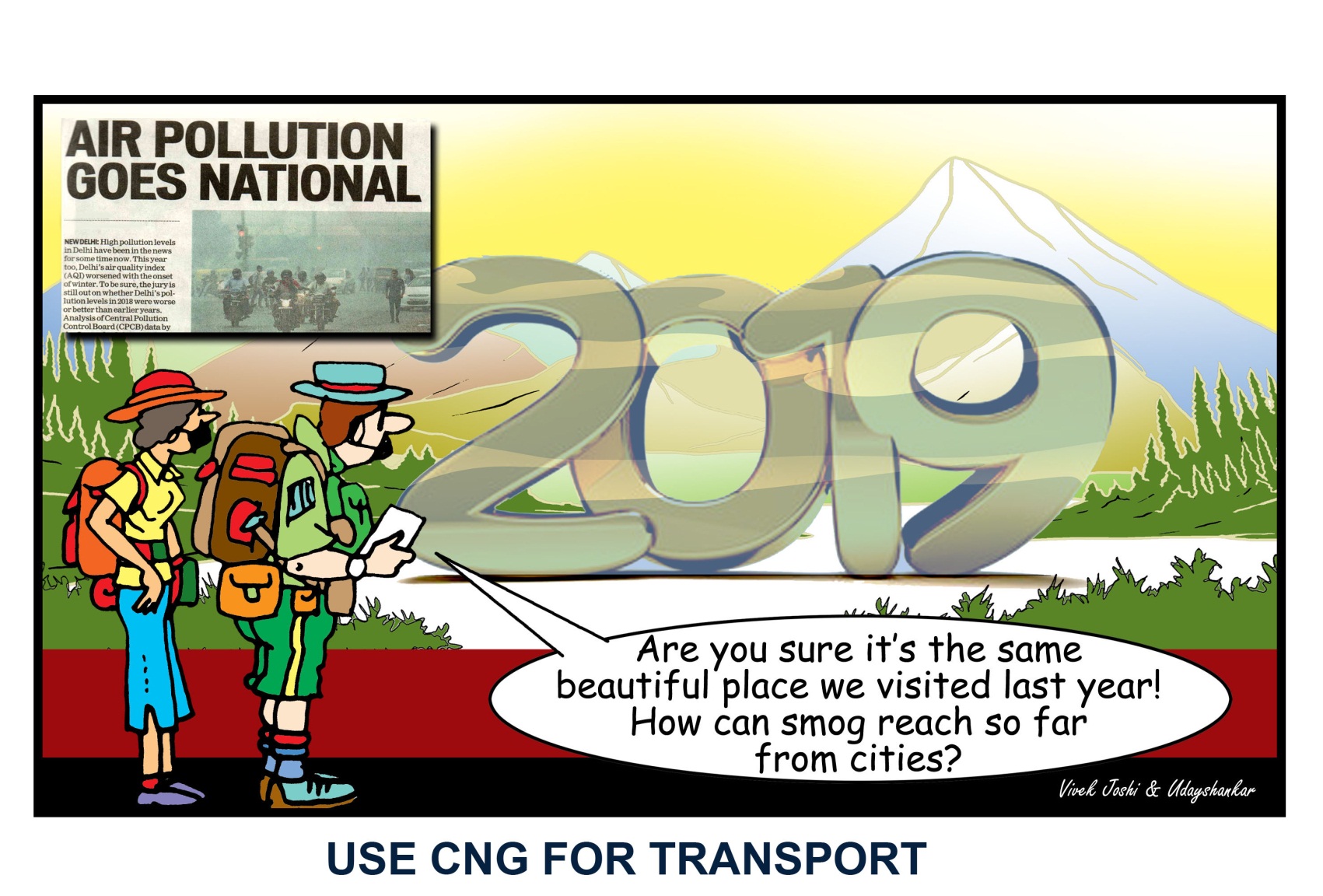